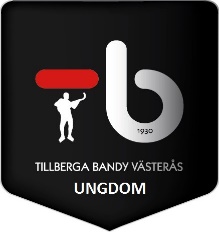 Ambition och målsättning U11-12
Varje individ utvecklas efter sina egna unika förutsättningar och ambitionsnivåer
Fortsätta utvecklas som bandyspelare, med glädjen som grund
Utveckla spelarna för att bli ett lag
Snabbhet
Passningsspel
Spelförståelse
Poolspel för U11
Poolspel för U12
Cuper
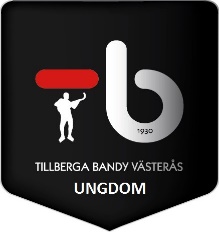 Utvecklingsstadier
Lekstadiet – bandyskolan
Lärstadiet – 9-12 år
Grundstadiet – 13-15 år
Osv.
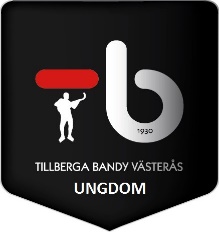 Träningens inriktning
U11-12 baskunskaper: skridskoåkning, passningar och skott
U11-12 fysiska egenskaper: snabbhet – rörlighet prio
U11-12 koordinativa egenskaper: takt-rytm-balans prio
U12- koordinativa egenskaper: rumsorientering i spelet
U12 – spelteknik: spelmoment-anfall/försvar, träning av individuell spelförståelse, rörelsemönster
U12- tävlingsmoment: positionsspel i försvar och anfall, försvarsspel över hela banan
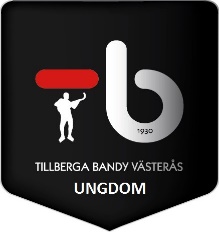 Poolspel
U11: 7-manna, 2x15 min. Arrangerar ett poolspel. Dispens för 2-3 överåriga. Yngre spelare utan dispens.
U12: 9-manna, 2x25 min. Arrangerar två poolspel. Dispens för 3-4 överåriga. Yngre spelare utan dispens. Större plan och större målburar. Bandyhörnor + offside.
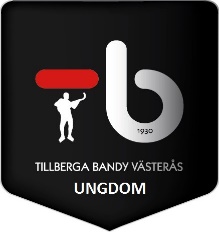 Träningar Hakonplan v.44-v.11
Onsdag kl.19.00-20.00 (halvplan)
Torsdag kl.19.00-20.00
Fredag kl.17-18.30 (halvplan/helplan del av tid)

Vi kommer att ha två grupper på träningarna, en tänkt U11 (2012-2010)och en tänkt U12 (2009-2008). Dock inga vattentäta skott mellan, utan flexibilitet. Baskunskaperna kan tränas i blandade grupper, viss överlappning även vad gäller specifik U12-träning.

U12 kommer att träna spelmoment och matchmoment på torsdagar och del av fredagar.
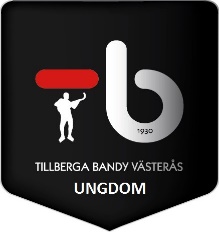 Ledare, organisation kring laget
Tränare Per, Robin, Gullan och Johan
Lagledare Per och Sari
Slipare Mika
Arrangemangsansvarig AnnSofi (U12)
Arrangemangsansvarig ???? (U11)
Speaker Ann-Charlotte och Hannes Magnergård
Behövs ytterligare en slipare
Fler som kan engagera sig ?
”Hitta på ngt kul grupp” : Ellinor, Linn, Henrik & Sari
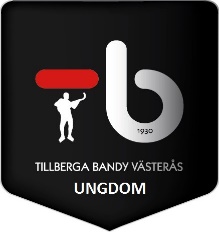 Truppen
21 spelare i truppen: 
	3 födda 2008
	6 födda 2009
	8 födda 2010
	3 födda 2011
	1 född   2012
4 tjejer & 17 killar
U11 främst  2012-2010
U12 främst 2009-2008
Spelare kommer att behöva gå emellan utifrån behov och nivå
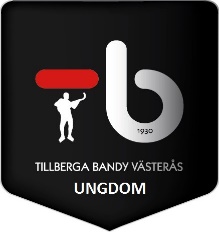 Samarbete med VIK
För att fylla på i ålderskullarna och möjliggöra fortsatt match spel i ”rätt nivå” för TB ungdom har TB och VIK skrivit en avsiktsförklaring till samarbete.
Innebär i korthet att VIK spelare får träna och ev spela match (då vi har behov) med oss, i organiserad form (vi tar emot ett mindre antal spelare från VIK per träning).
Samarbetsavtalet möjliggör för TB´s del att ha lag i gång i flera ålderskullar och för VIK mer istid/ en alternativ plan för de spelare som av någon anledning vill sluta med hockey.
Möte med VIK där Sari och Per deltar tillsammans med Janne från TB´s ungdomskommitté.
Mer info kommer efter mötet med VIK.
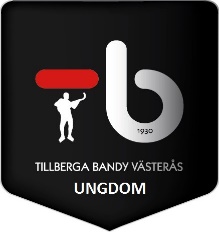 Rutiner för spelare vid träning/match
Så länge vi har ”corona-läge” ska ombyte ske hemma, endast skridskorna ska snöras på ”på plats”.
Spelare ska vara ombytta och klara när träningstid börjar.
Ledare ger tecken när spelare får beträda isen.
Efter träning, snabbt av is då ismaskinerna ska ut.
Barnen ska ges bra förutsättningar till träning, dvs att de ska ha ätit innan träning och fylla på med energi efter träning.
Vila och sömn viktigt 
Tänk ”bra sportmat” i samband med matcher, poolspel och träningar, inte bullar, kakor, godis, läsk…
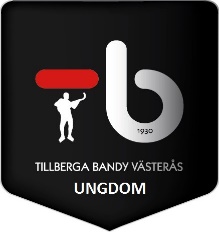 Aros Bandy 6-8 november, jobbhelg
Cupen finansierar (i stort sett) TB´s barn- och ungdomsverksamhet.
Alla föräldrar med spelare i laget behöver jobba cup-helgen, några pass. Allt ifrån yngsta lag upp till A-lag spelare/föräldrar.
U11-12 kommer att få bemanningspass på boendet.
De som gått utbildning för matchsekreterare är med och bemannar ”sekket”(3 st föräldrar från U11-12).
Schema för passen kommer senare. Att ta sina pass denna helg är obligatoriskt. Om inte tiden passar, tar man själv kontakt med någon annan för byta (telefonnummer finns på schemat).
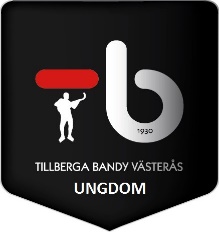 Utrustning
Om ni behöver köp något alt vill sälja av utrustning, kan ni kolla med andra föräldrar, mejla Sari eller Per så skickar vi ut via laget.se
Under träning används egen utrustning, laget tillhandahåller träningströjor som används under träning. Lämna gärna in de tröjor ni ev. har hemma, vi har beställt nya tröjor i år.
Vid match lånar föreningen ut matchtröjor och damasker. Vid match ska svarta byxor användas. Det kommer att finnas bandybyxor med TB logga att köpa senare i säsongen. Hjälmen ska helst vara svart.
Skridskorna ska lämnas in för slipning med jämna mellanrum, denna tjänst tillhandahålls gratis av TB.
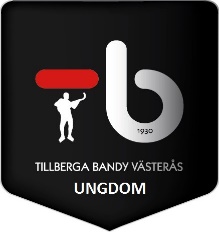 Övrigt
Laget.se gäller för info, kolla igenom att telefonnummer mm stämmer
Alla får ett uppdrag att försöka få fler spelare till laget. Sprid info om TB i era sociala nätverk och bekantskapskrets.